INTRODUCTION TO BLOCKCHAIN
UNIT 1
INTRODUCTION TO BLOCKCHAIN
Blockchain is the new phenomenon to sweep the world of technology and moreover financial transactions.
Blockchain is a technology that can be used for carrying out financial transactions, creating applications as well as a database for your application.
Blockchain technology has a lot of advantages like lowering the costs related to financial transactions, elimination of third parties, speed of transactions, reducing the risk of fraud and the flexibility to involve and be a part of the process.
WHAT IS BLOCKCHAIN?
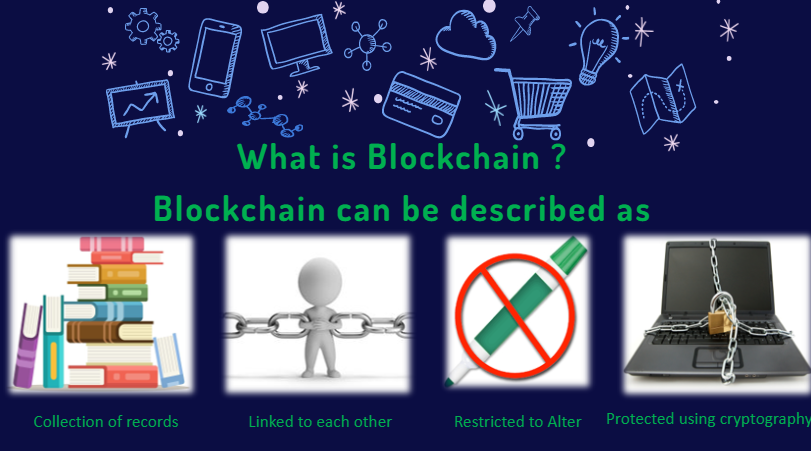 How Blockchain works?
How does a transaction get into the blockchain?
LAYERS OF BLOCKCHAIN:
Why blockchain is important?
BLOCKCHAIN USES AND USE CASES
True Sharing Economy 
Self-Sovereign Digital Identity
Asset Registration
Financial Use Cases 
The Wisdom of Crowds
Music Royalties
IoT 
Government Agencies
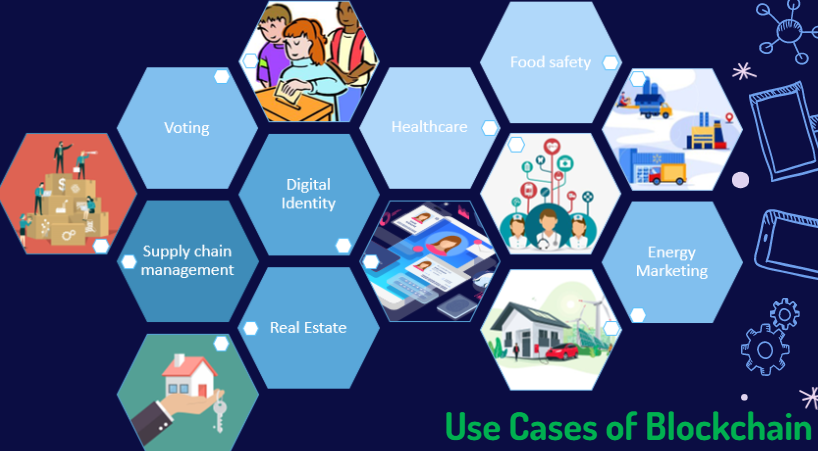